‏بسم الله الرّحمن الرّحیم
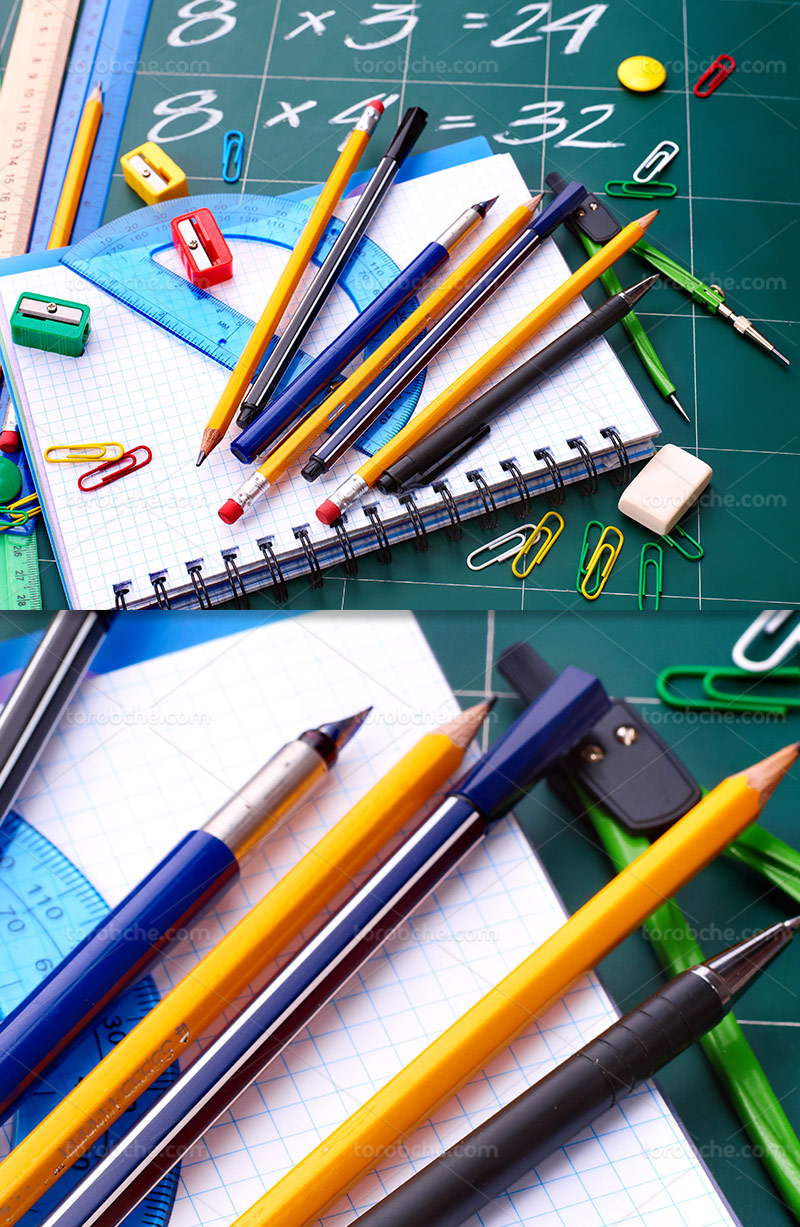 توزیع لوازم التحریر 
صدرا سیاح
چشم انداز : رسیدن به مهم ترین توزیع کننده لوازم التحریر در مدارس  ایران


ماموریت ما : پخش تمامی لوازم التحریر با  تمامی کیفیت و قیمت ها و خریدی راحت
 چرا ما ؟!
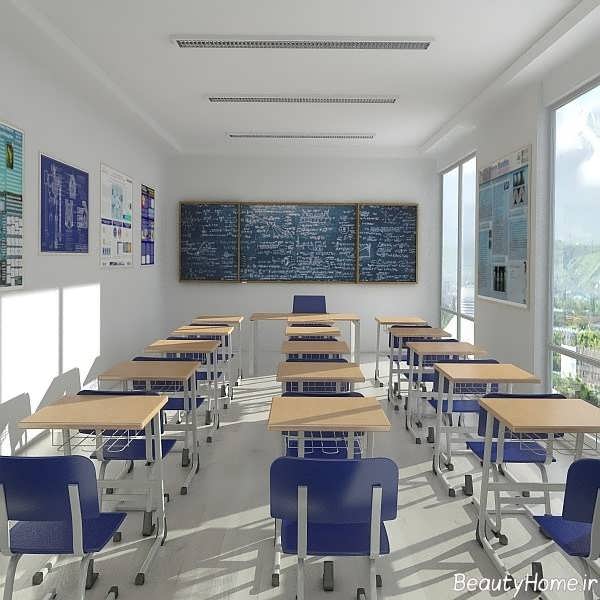 8
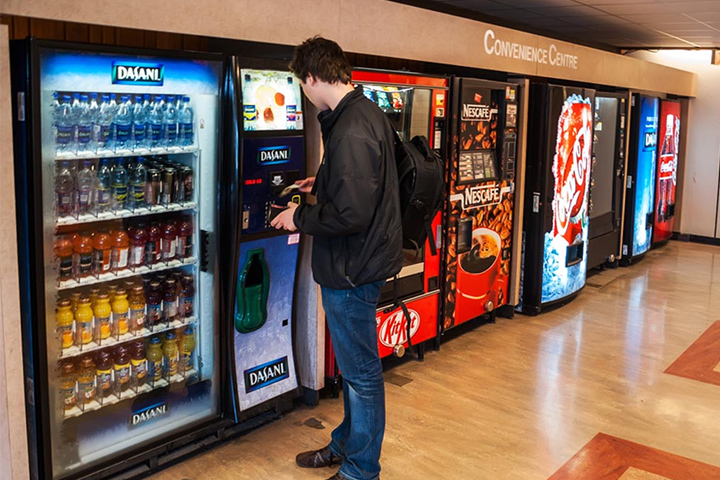 اهداف : 
پخش محصولات در مدرسه نیکان
صحبت را یکی از مدیران مدارس دیگر 
گرفتن دومدرسه (یکی به غیر از مدرسه نیکان)
گرفتن 3 مدرسه دیگر و بعد شروع استفاده از وندینگ ماشین
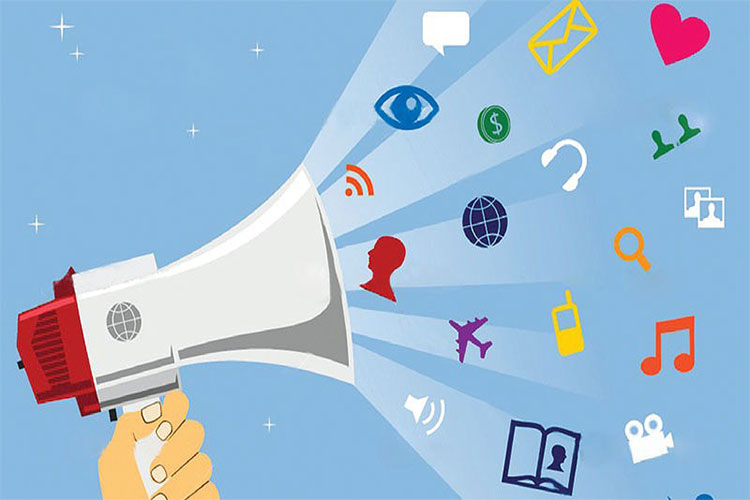 برنامه کلی ما  برای تبلیغات :
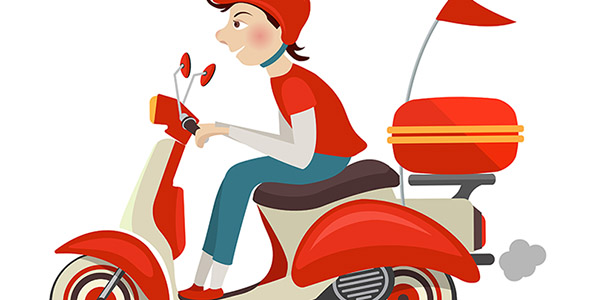 مهم ترن کسانیکه ما را پشتیبانی میکنند :
پیک موتوری و پیک ماشینی 
کارمندی برای بازدید از مدارس
حسابدار
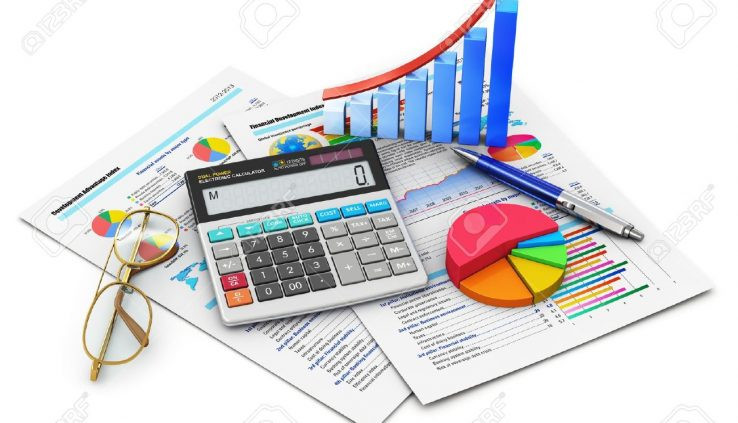 مدیریت مالی :
سود و زیان شما به چه نحو است ؟
چه ریسک هایی دارید ؟
آیا مشتریان شما حساس به قیمت هستند؟
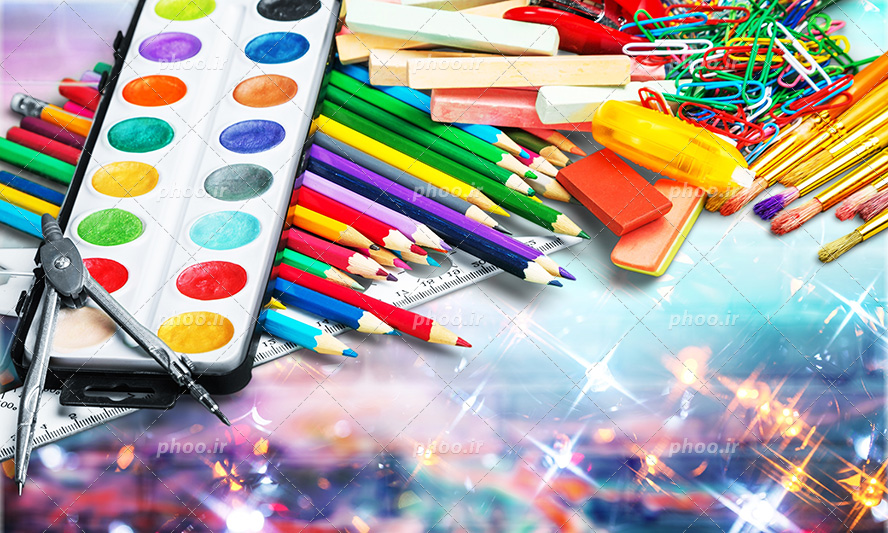 آیا بعد از بدست گرفتن تقریبا تمامی مدارس  ایران  دیگر کارتان را ارتقاء نمی دهید ؟؟
و به همین شیوه کارتان را ادامه می دهید !
ممنون از توجهتون 🙏